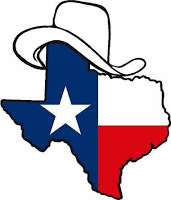 TX SET
Update to RMS
September 10, 2019
Texas SET August 21, 2019 Meeting
Flight Update
ERCOT Discussion Items
ERCOT 2020 Projects, Monthly Q & A
EDI translator (PR288-01)
Extract Reports 
NAESB (project number: TBD) 
Annual TAC/TAC Subcommittee Structural and Procedural Review
Change Control Call
ChangeControl2019_808_New—add new SAC04 code that uniquely identifies “Pole Attachment Service Charge
Issues
2019-I149 Recommend revision to Continuous Service Agreement (CSA) process surrounding Solution to Stacking REP Rules 5 and 6
Texas SET August 21, 2019 Meeting
Discussion Items
ONCOR Draft Change Controls
Construction Hold
Add Email to 814_01, 814_03, and 814_16
Testing
Texas Market Test Plan (TMTP)
016OBDRR-01_Updates_to_the_Texas_Market_Test_Plan__TMTP__082719 
2020 Proposed Flight Schedule
Other Business
ERCOT Update of FlighTrak Enhancements
County Code Discussion
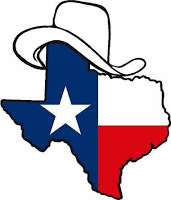 Any questions?Next Meeting September 17, 2019
TX SET
4